Integração do género nos planos, nos orçamentos e nas finançasTranspondo o internacional para o nacional
Josephine F. Doles
Coordenadora do Género/NGCCFP
Agencia de Protecção Ambiental
Estrutura
Introdução
O género e o desenvolvimento: identificando as necessidades 
Panorama nacional para o desenvolvimento
Plano nacional
Orçamentos anuais
Estratégias e planos sectoriais
Planos locais
Abordagem para a integração do género
Desafios
Perspectivas para o futuro
IntroduçãoEntendimento das questões de género e de desenvolvimento
As mulheres representam 54% da população activa nos sectores formal e informal
Entendimento das questões de género e de desenvolvimento
Panorama nacional para o desenvolvimento
O género está previsto em cada um dos planos
Panorama nacional para o desenvolvimento
Abordagem para a integração do género
Progressos até à data
A protecção social e o género são tidos em conta na elaboração dos orçamentos anuais
Apoio ao Ministério do Género, da Criança e da Protecção Social
Inclusão
Desafios
Implementação
Perspectivas para o futuro
Integração e promoção da igualdade de género nas finanças, nos planos e nas políticas de todas as instituições.
 Assegurar que o orçamento nacional seja sensível ao género, aquando da elaboração do orçamento.
Criar programas visando a promoção do género e a redução dos desequilíbrios e das desigualdades em relação ao género nos processos de tomada de decisões a nível nacional.
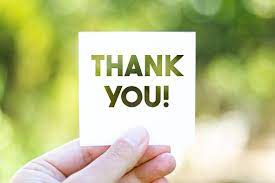